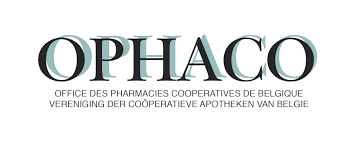 Snelle antigeentesten in de apotheek
Inhoudsopgave
Inleiding
Testen
Doelgroepen in de apotheek
Locatie, organisatie & personeel
PBM: persoonlijke beschermingsmiddelen
Staalname
Verwerking staal
Afvalverwerking
Patientinformatie
Aflezen testresultaat
Registreren testresultaat
Vergoeding
Samenvatting
2
TESTEN
Toegevoegde waarde van de apothekers
Verhoging van de capaciteit
De grootste meerwaarde van de apotheken:
Toegankelijkheid en de relatie met de patiënten.
Wij zijn overtuigd dat ondanks de huidige testcapaciteit een belangrijk deel van de populatie zich niet laat testen in een testcentrum of de beschikbare diensten (cf. Antwerpen)
Deze populatie zou zich eventueel wel laten testen mocht dit mogelijk zijn in de apotheek.

De Corona situatie evolueert zeer snel
Versoepelingen 
Nieuwe varianten
…
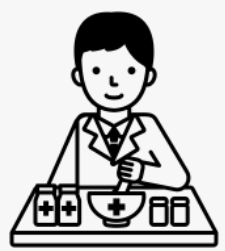 Antigeen sneltesten te gebruiken in de apotheek
Gebruik enkel deze vermeld op de website van het FAGG:
Gevoeligheid ≥ 90% 
Specificiteit van ≥ 99% 
Zoals geclaimd in de bijsluiter op basis van de data van de firma
Voor het testproject in Brussel worden enkel de gratis snelle antigeentesten van de overheid gebruikt. Deze worden afgehaald in het gelinkte testcentrum op het afgesproken tijdstip,

Materiovigilantie - verplichte melding van elk incident aan het FAGG:
“elke slechte werking, storing of achteruitgang van de kenmerken en/of prestaties van de snelle antigeentest, alsmede elke onvolkomenheid in de etikettering of in de gebruiksaanwijzing die direct of indirect de dood of een ernstige achteruitgang van de gezondheidstoestand van een patiënt of van een gebruiker of van andere personen kan of heeft kunnen veroorzaken. ”

“elk technische of medische reden in verband met de kenmerken of prestaties van een snelle antigeentest die als gevolg van de onder 1° genoemde omstandigheden ertoe heeft geleid dat de fabrikant snelle antigeentesten van hetzelfde type systematisch heeft hersteld of teruggenomen. ”
5
DOELGROEPEN IN DE APOTHEEK
DOELGROEP: 	Symptomatische patiënten met ≤ 5 dagen symptomen

Patiënten met ernstige symptomen (dyspnoe, thoracale pijn, verergering COPD, astma, …) 

   OF patiënten met verhoogd risico voor ernstig verloop van COVID-19 zoals beschreven door                            	  Sciensano   (>65 jaar, ernstige obesitas, type 2 diabetes en/of hoge bloeddruk en/of hart- en 			       vaataandoeningen en/of nieraandoeningen, ernstige chronische hart-, vaat-, long- en 
                             nieraandoeningen, , kanker, immuniteitsproblemen,…)

   OF patiënten uit kwetsbare groepen (zwangere vrouwen, kankerpatiënten, patiënten met 
         immuunstoornissen, patiënten met een chronische aandoening)

Kunnen getest worden in de apotheek indien zij dit wensen MAAR worden altijd doorgestuurd naar de arts ongeacht het resultaat. Indien positief voor extra begeleiding, indien negatief voor uit te zoeken wat er dan wel aan de hand is met deze patiënt!

Geen kinderen < 6 jaar
7
SYMPTOMATISCHE PATIËNTEN > 6 jaar
8
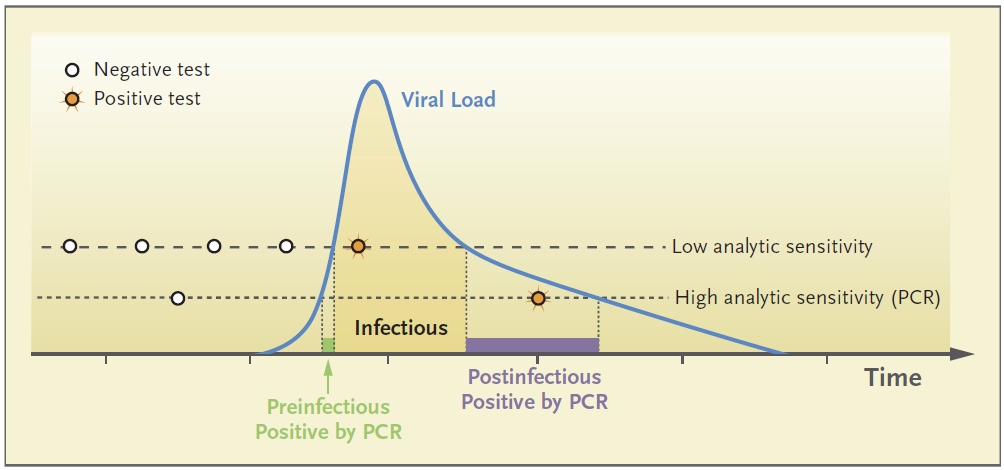 Dag 0
Dag 5
9
LOCATIE, ORGANISATIE & PERSONEEL
Kwaliteitsvereisten locatie
Uitvoeren + verwerken test in ‘afzonderlijke ruimte’.
Dit mag de ruimte zijn waar vertrouwelijke gesprekken kunnen gevoerd worden met de patiënt die sinds 2010 bij KB verplicht is. 
Deze ‘ruimte’ kan een aparte kamer, bureau, gang, afgebakende hoek in de apotheek, tent buiten de apotheek, container op de parking, aanpalende garagebox van de apotheek etc. zijn naargelang de individuele mogelijkheden.
Elke patiënt bevindt zicht steeds op minimum 1.5 m van een andere patiënt. 
Apotheken afficheren hoeveel patiënten maximaal aanwezig mogen zijn in de apotheek in functie van de oppervlakte. Wachtrijen moeten ten alle tijden beperkt of vermeden worden. 
De patiënt die getest wordt in de ‘testruimte’ bevindt zich steeds minimum 2 m van alle andere patiënten.
De ruimte is gemakkelijk te verluchten of er is een goed ventilatiesysteem.
De ruimte is gemakkelijk te reinigen.
De patiënt dient zo weinig mogelijk ruimten te doorkruisen. De ruimte bevindt zich bij voorkeur direct aan een deur.
De patiënt dient zelf geen deuren te openen of lichten aan te raken.
De ruimte biedt voldoende privacy.
11
De ruimte voor de testing bevat een minimum aan materialen en is in te delen in 3 zones.
     Deze 3 zones kunnen zich in één fysieke ruimte bevinden maar evengoed in 
     aangrenzende ruimten.
De ‘groene’ zone voor het aantrekken en verwijderen van persoonlijke beschermingsmiddelen (PBM)
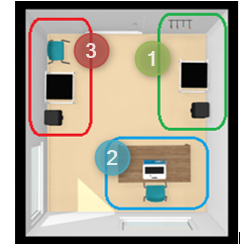 B. De ‘blauwe’ zone is de zone voor de administratie. Hier registreert 
    de apotheek de gegevens van de patiënt en de testresultaten.
12
C. De ‘rode’ zone is de zone waar de test afgenomen wordt. .
13
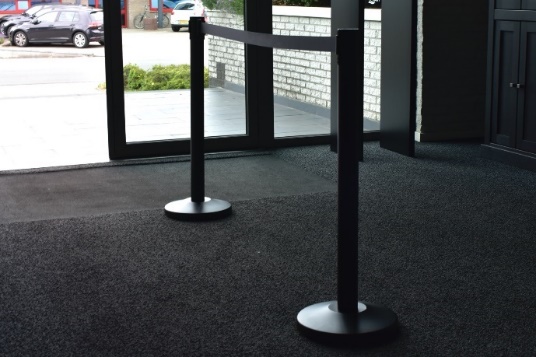 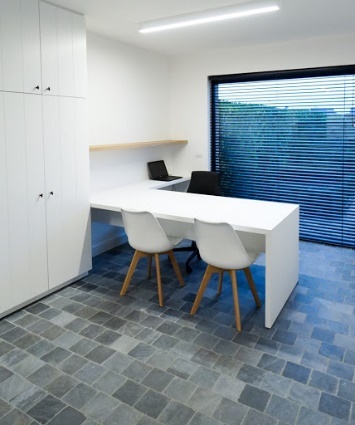 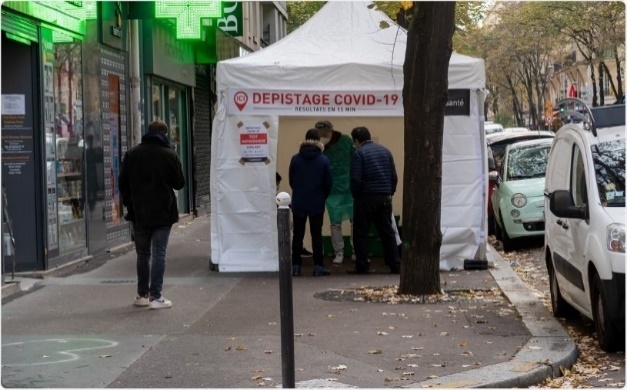 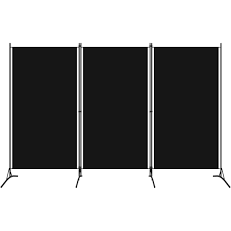 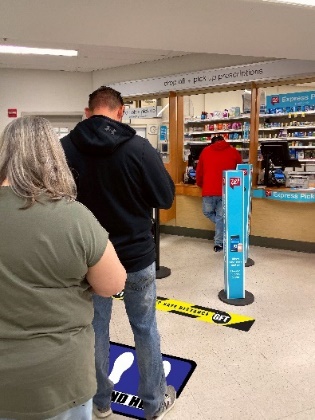 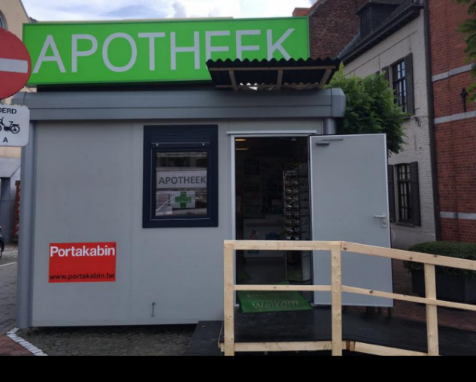 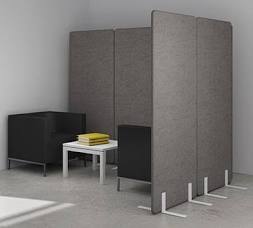 Presentation Title
Wanneer testing organiseren in de apotheek?
Afhankelijk van individuele mogelijkheden en personeelsbezetting in de apotheek. 

De testing mag op geen enkel ogenblik de continuiteit en kwaliteit van het apotheekgebeuren belemmeren en de testing moet in alle veiligheid gebeuren:
Met of zonder afspraak
Tijdens de openingsuren, voor de openingsuren, tijdens de middagpauze, na de openingsuren, ‘testuur’, tijdens de wachtdienst, ...

Vermelding van uren op de apotheekdeur én website en andere kanalen

Min. 2 uur per dag (met uitz. Zon en feestdagen)
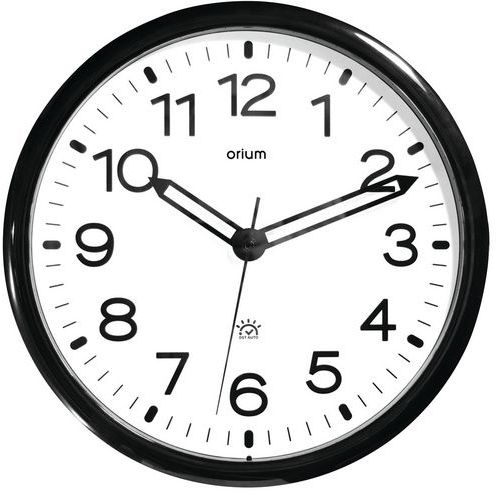 Presentation Title
15
Reiniging apotheek
Dagelijks vloer met 2-4% bleekwater
Na elke patiënt wordt de stoel, werkoppervlak en andere materialen waarmee de patiënt in contact geweest is ontsmet met 70% alcohol
Elke 2 uur worden alle risicovolle oppervlakken (deurklinken, schakelaars, toetsenbord, computermuis, werkblad, …)  ontsmet met 70% alcohol
Vuilnisbakken worden dagelijks geleegd (zie verder)
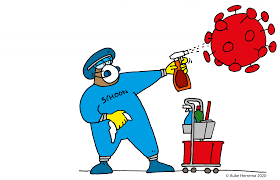 Presentation Title
16
Verluchting apotheek
De ruimte wordt zoveel mogelijk verlucht. Idealieter na elke patiënt ramen en deuren openen. Testing kan ook buiten plaatsvinden (tent, auto, …)
Alle apotheekruimten worden min 2 x 30 min. verlucht per dag
Ventilatiesysteem stand hoger
Geen aircosysteem binnentemperatuur < 25°C dat lucht hergebruikt en circuleert
Geen verplaatsbare ventilators
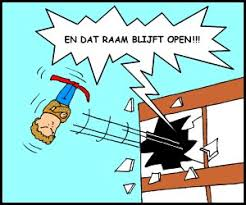 Presentation Title
17
Kwaliteitsvereisten apothekers en FTA
Beroepsaansprakelijkheid (doorgeven bij wie u verzekerd bent zodat wij dit kunnen verifiëren)
Elke apotheek beslist individueel wie van het personeel kan ingezet worden
Niemand kan/mag verplicht worden om testen af te nemen
Bij voorkeur vast uurrooster voor testing
FTA’s die testing uitvoeren doen dit onder toezicht en verantwoordelijkheid van de titularis zoals bij andere taken in de apotheek.

Opleiding voorzien door het lokaal testcentrum (door de arts of uitbesteed onder leiding van de arts)
18
PBMPERSOONLIJKE BESCHERMINGSMIDDELEN
Persoonlijk beschermingsmateriaal
Steeds voldoende voorraad op > 2 m van testlocatie
Handschoenen
Wisselen tussen elke patiënt!
Schort
Lange mouwen, sluiting op de rug
Wegwerpschort of herbruikbare schort (min 60°C wassen)
Max. 3 dagen hergebruiken (noteer datum + wissel vroeger bij zichtbare vervuiling/ hoesten/ niezen)
Mond en neusmasker 
Min. chirurgisch IIR indien voldoende aansluit anders min. FFP2
Max. 8 uur aaneengesloten dragen
Andere taken apotheek = ander masker
Nooit aan voorzijde aanraken
Direct vernieuwen bij zichtbare vervuiling
Oogbescherming
Handalcoholgel of water/zeep en tissues indien beschikbaar op de plaats van testing
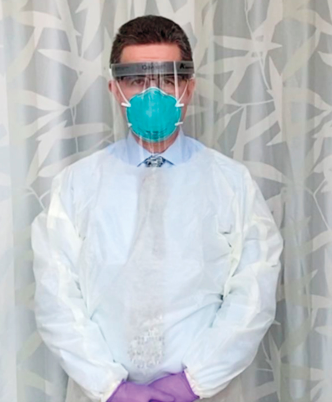 Presentation Title
20
PBM AANTREKKEN
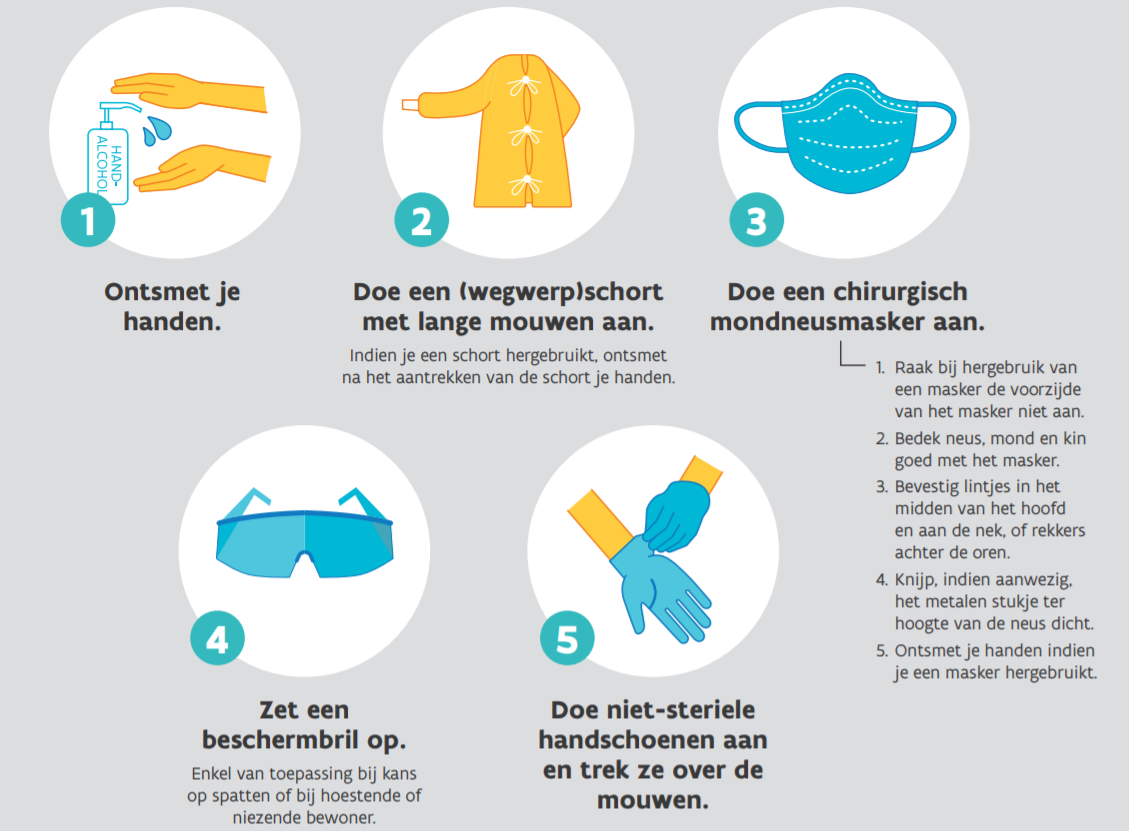 Was of ontsmet je handen.
Doe de schort aan.
Was of ontsmet je handen nog eens als je de schort hergebruikt.
Doe het mondmasker aan.
Doe een beschermbril of gezichtsscherm aan.
Doe niet-steriele handschoenen aan en trek deze over de mouwen van de schort.
https://www.youtube.com/watch?v=yrhVvXbTESQ
https://www.zorg-en-gezondheid.be/sites/default/files/atoms/files/WVG_AANTREKKEN_Beschermingsmiddelen_A3.pdf
21
[Speaker Notes: https://www.youtube.com/watch?v=yrhVvXbTESQ]
Correct handen wassen
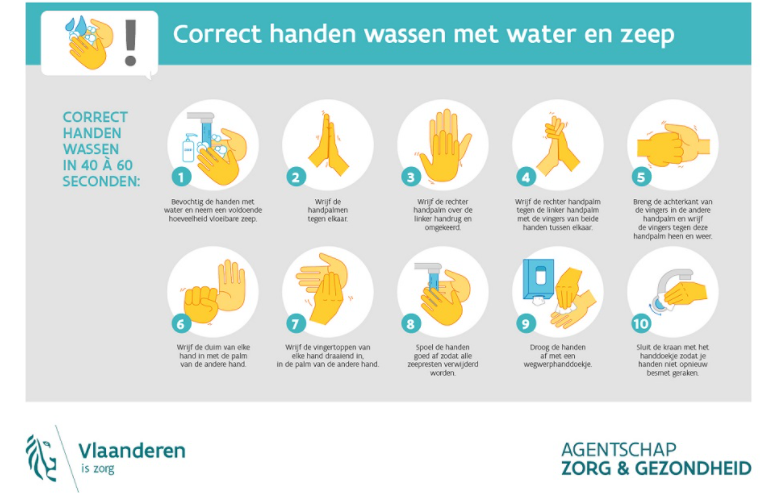 https://www.youtube.com/watch?v=ioppHbcUk-0&feature=youtu.be
https://www.zorg-en-gezondheid.be/sites/default/files/atoms/files/Affiches%20handhygi%C3%ABne%20WZC_algemeen-basis-zeep-alcohol-handschoenen_v2019.pdf
22
[Speaker Notes: https://www.youtube.com/watch?v=ioppHbcUk-0&feature=youtu.be]
Correct handen ontsmetten
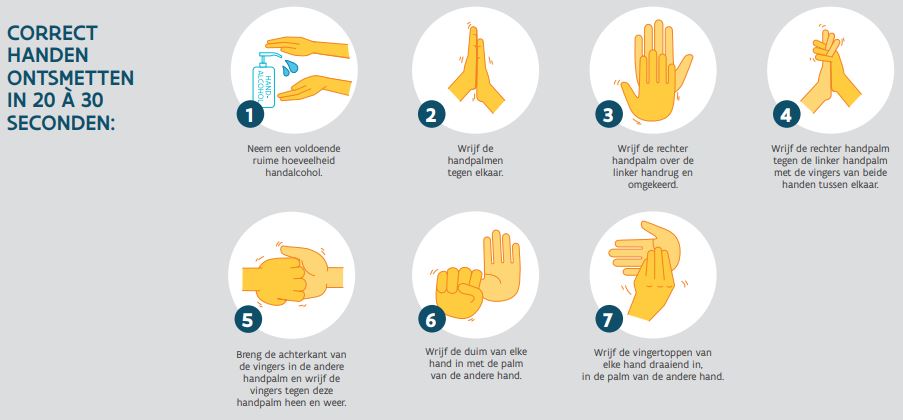 https://www.zorg-en-gezondheid.be/sites/default/files/atoms/files/Affiches%20handhygi%C3%ABne%20WZC_algemeen-basis-zeep-alcohol-handschoenen_v2019.pdf
https://www.youtube.com/watch?v=fFKXAoVYbjA&feature=youtu.be
23
[Speaker Notes: https://www.youtube.com/watch?v=fFKXAoVYbjA&feature=youtu.be]
PBM VERWIJDEREN
Trek de handschoenen uit en werp ze in de vuilnisbak
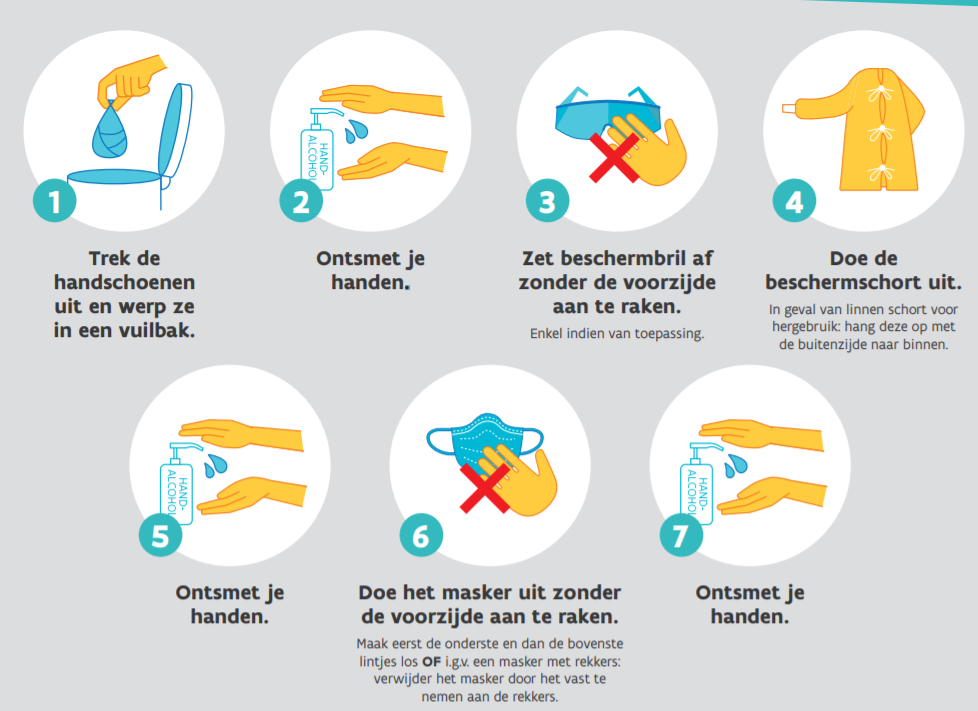 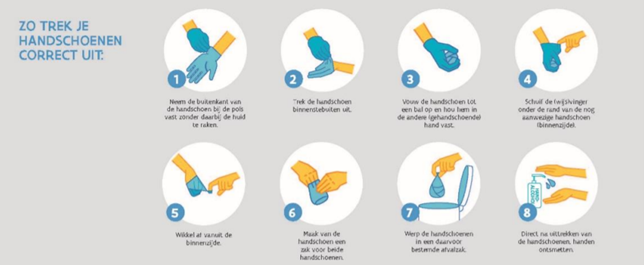 https://www.zorg-en-gezondheid.be/sites/default/files/atoms/files/Affiches%20handhygi%C3%ABne%20WZC_algemeen-basis-zeep-alcohol-handschoenen_v2019.pdf
https://www.zorg-en-gezondheid.be/sites/default/files/atoms/files/WVG_UITTREKKEN_Beschermingsmiddelen_A3.pdf
https://www.youtube.com/watch?v=gIYDi4L6ew4
24
PBM VERWIJDEREN
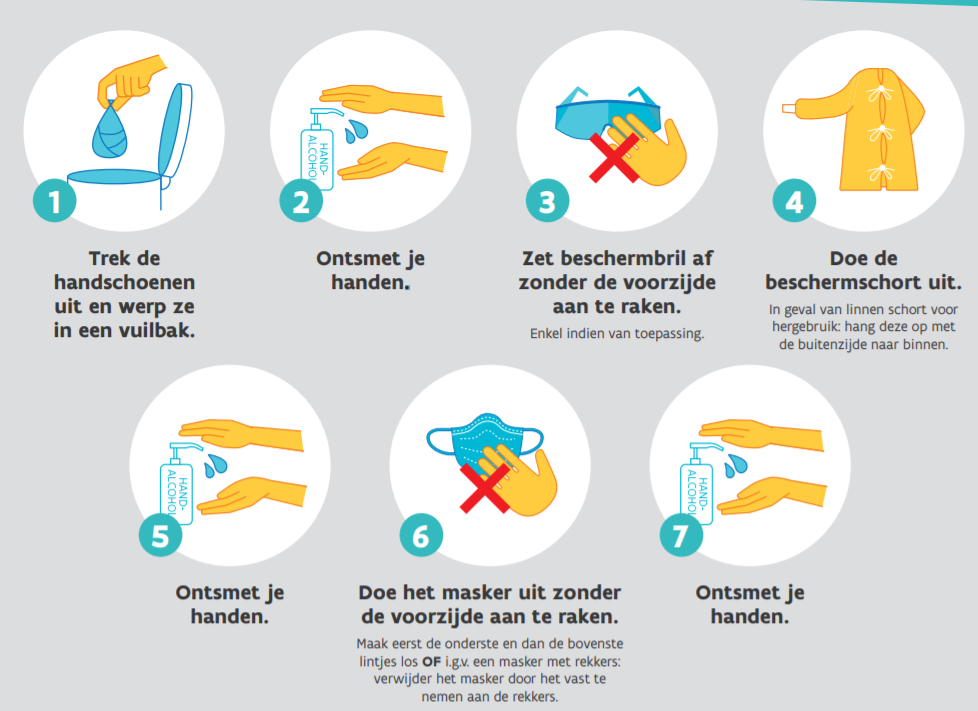 Trek de handschoenen uit en werp ze in de vuilnisbak
Was of ontsmet de handen
Doe de beschermbril of het gezichsscherm af en gooi deze weg of ontsmet voor hergebruik (zorg dat je de bril of het scherm niet aan de voorzijde aanraakt!)
Doe de schort uit – binnenstebuiten - Werp direct in de afvalzak. Bij hergebruik, hang je de schort met de buitenzijde naar binnen aan een kapstok. De buitenkant van de beschermende kledij mag daarbij niet in contact komen met de huid, de kledij of de omgeving.
Was of ontsmet de handen
Doe je masker af zonder de voorzijde aan te raken maar door het vast te nemen aan de rekkers of linten.
Was of ontsmet de handen
25
STAALNAME
VOORBEREIDING
Doe je PBM aan.
Leg alles klaar voor de effectieve staalafname.
Kijk steeds de vervaldatum na van de testkit (noteer datum bij multiple gebruik + vervang direct bij mogelijke contaminatie)
Laat de patiënt binnen (mondmasker aan). Patiënt komt alleen uitz. 1 begeleider bij kinderen of hulpbehoevenden.
Vuile werkomgeving (celstofmatje)
Verzamel alle nodige patiëntengegevens.

Testen met nasofaryngeale dunne swab voor diepe staalname in de neus tot de nasofarynx zijn te verkiezen boven testen met dikkere wissers voor keel- en oppervlakkige neusstaalname.
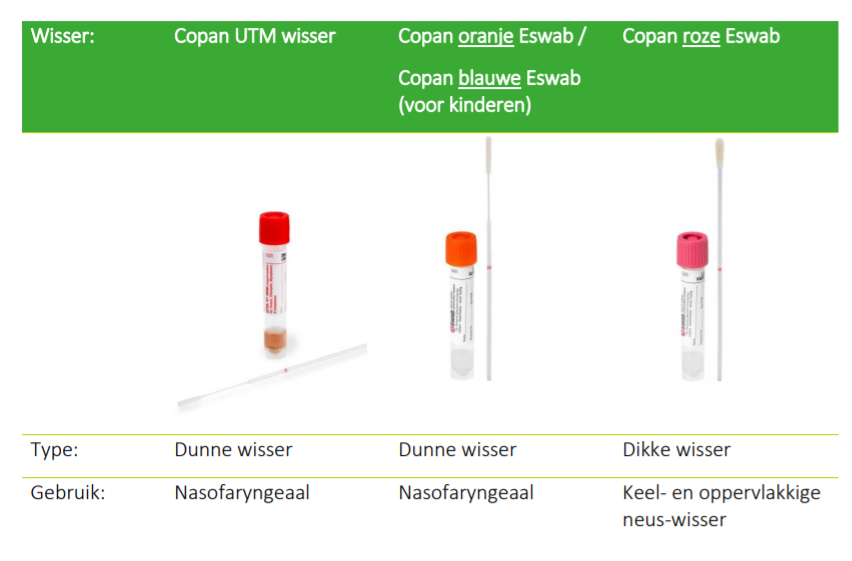 Gebruik enkel testen voor keel- en oppervlakkige neusstaalname bij algemene tekorten of wanneer een test met nasofaryngeale afname niet mogelijk is.
27
NASOFARYNGEALE STAALNAME
Neus snuiten
Eventueel mondmasker onder de neus
Informeer patiënt (onaangenaam, snel gedaan, rustig blijven ademen)
Hou de swab vast als een pen
Buig het hoogd lichtjes naar achteren
Breng de swab in
Druk de swab lichtjes tegen het onderste deel van de neus. Volg de richting van de neusbodem (niet van de neusrug / niet naar boven toe!)
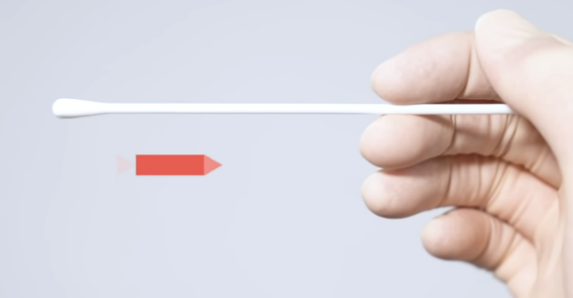 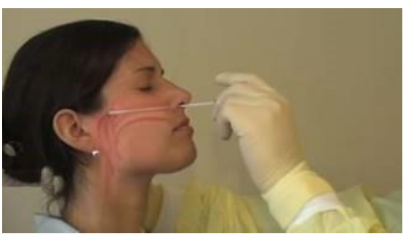 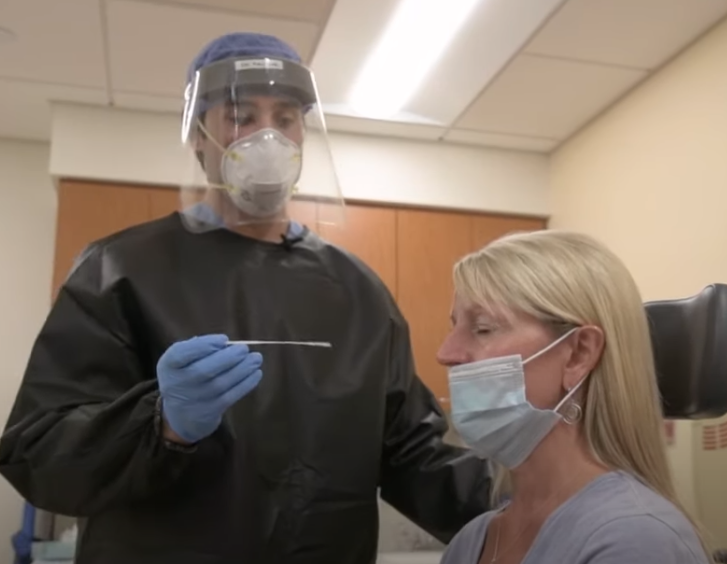 28
Ga tot diep in het neusgat tot in de nasofarynx. 
    (helft van afstand neus – oor / ¾ van het stokje, zeker 10 cm/ meestal tot aan het merkteken of afbreekpunt)
Duw bij weerstand niet door maar ga naar beneden, links of rechts maar niet naar boven! (eventueel ander neusgat)








Draai de swab min. 3 x rond
Verwijder de swab
Laat de patiënt zijn mondmasker terug aandoen
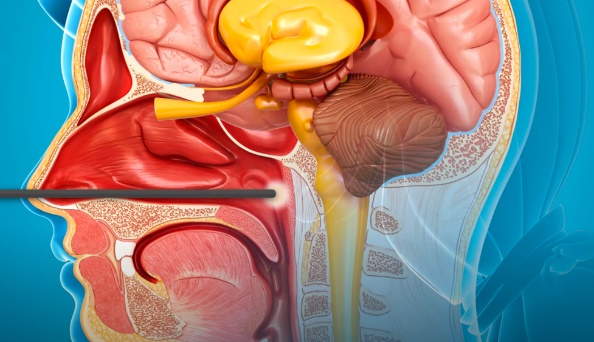 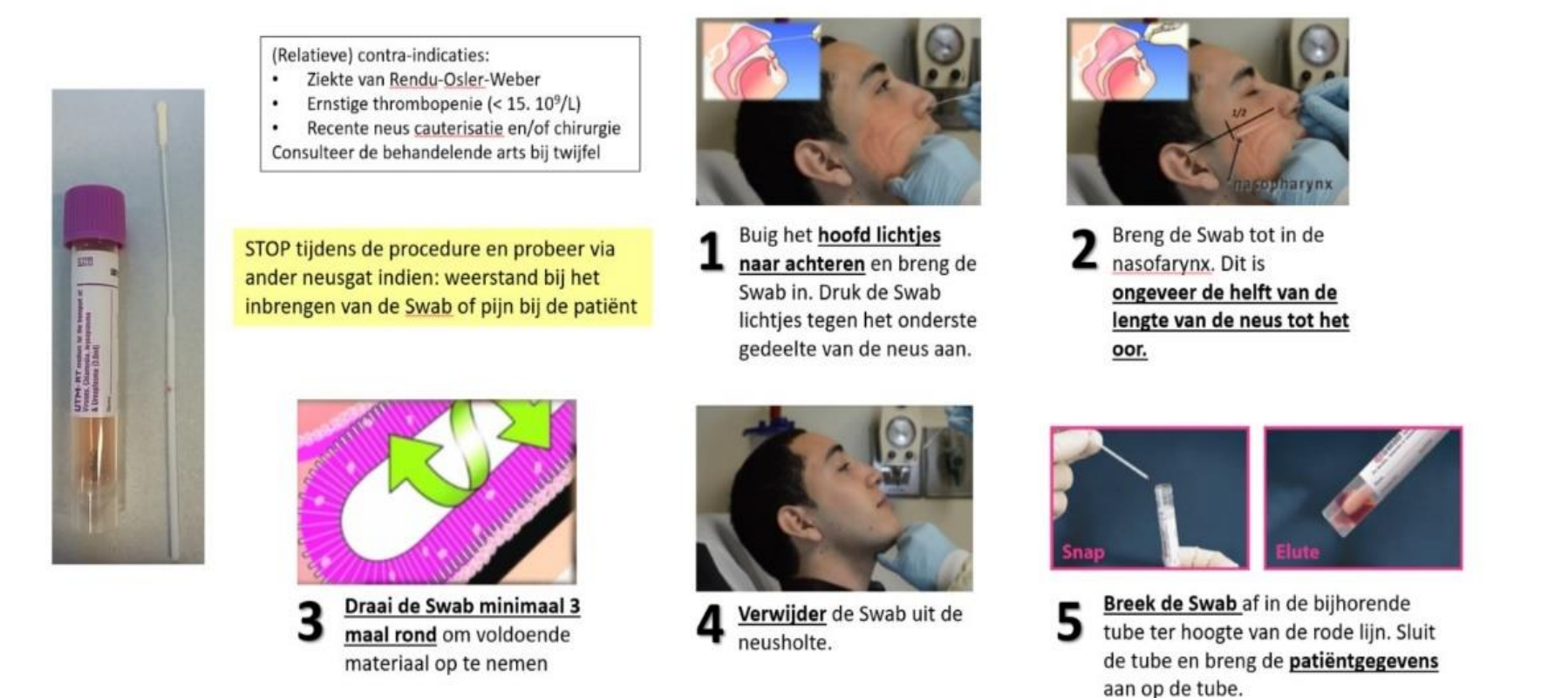 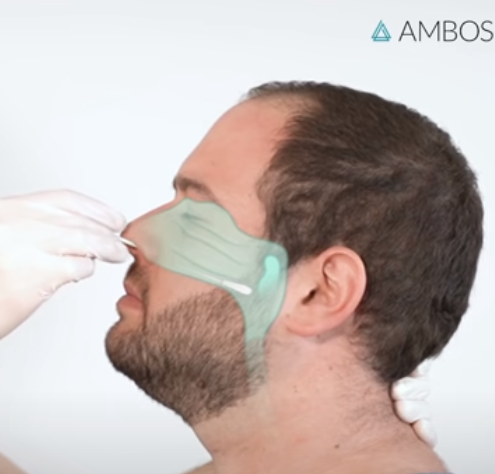 29
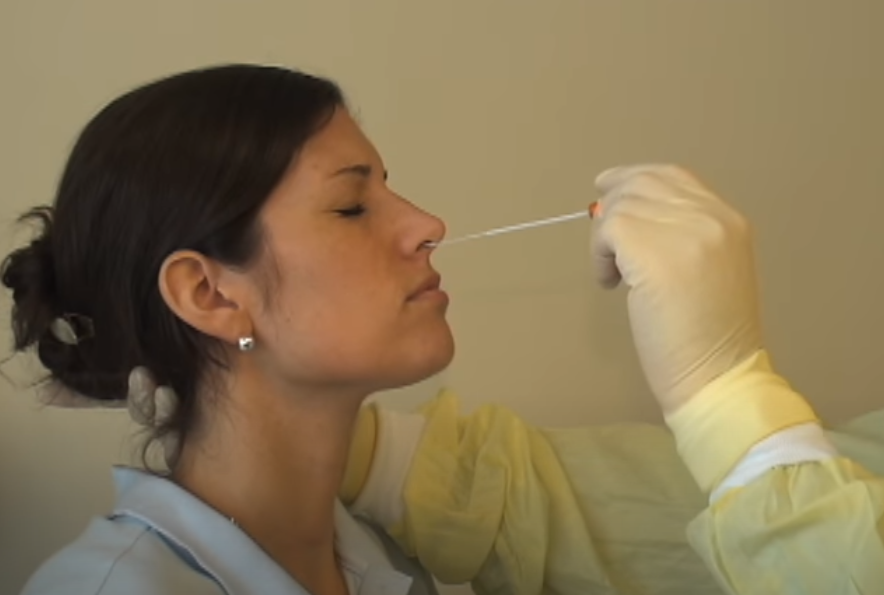 https://www.youtube.com/watch?v=DVJNWefmHjE
30
[Speaker Notes: https://www.youtube.com/watch?v=DVJNWefmHjE]
Foutieve staalname
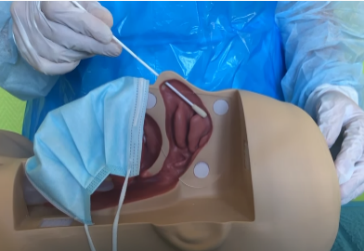 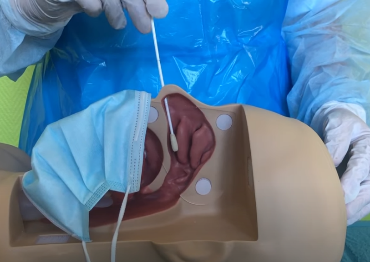 Verkeerde richting (te hoog)              niet diep genoeg
31
Kinderen: (>6 jaar)
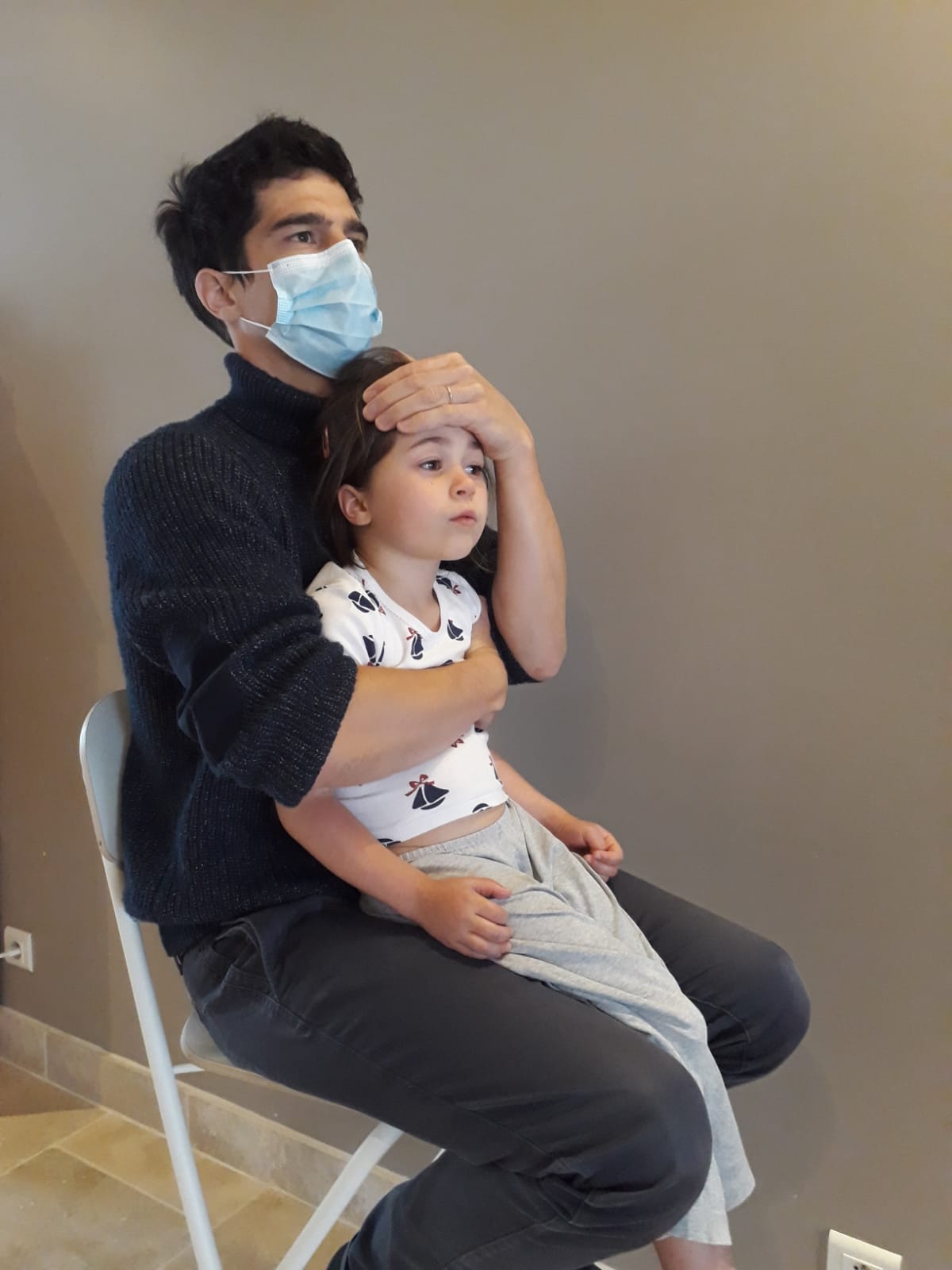 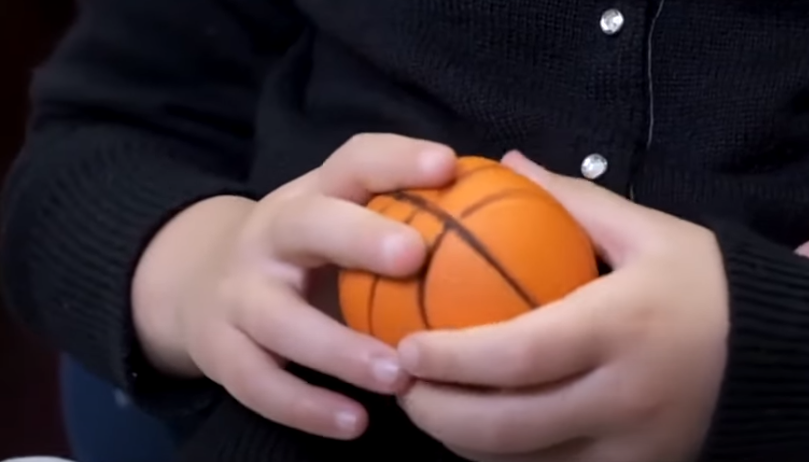 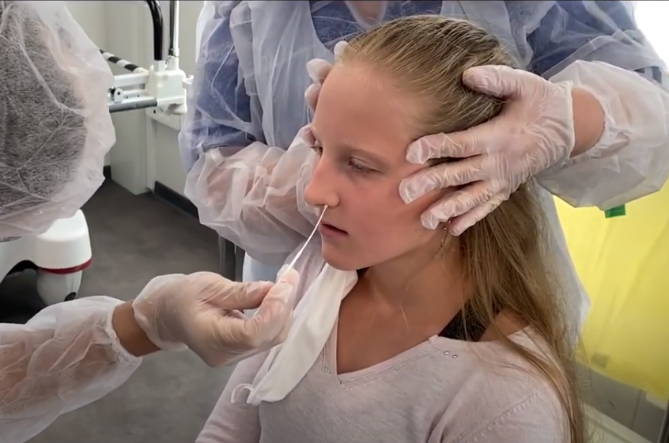 32
KEEL- EN OPPERVLAKKIGE NEUS-WISSER
1. Staalname in de keel
Start met deze  staalname en ga vervolgens met dezelfde wisser in de neus (2 neusgaten)

Neem de houten tongspatel en de swab 
Hou de swab vast als een pen 
Instrueer de patiënt dat hij zal gevraagd worden om “AH” te zeggen 
Waarschuw voor mogelijks kokhalsreflex 
Buig het hoofd lichtjes naar achteren, vraag de patiënt om diep in te ademen.  
Druk de tong met behulp van een tongspatel goed naar beneden. 
Vraag de patiënt ‘AH’ te zeggen. Plaats de wisser tegen de achterwand van de keel en strijk met de wisser een 2-3 tal keer tegen de dorsale farynxwand. 
Raak andere delen zoals de lippen, tong, tanden kaak niet aan. 
Strijk met de wisser zowel aan de linker als de rechter kant.
    Doe dit zacht, maar doelgericht en snel.
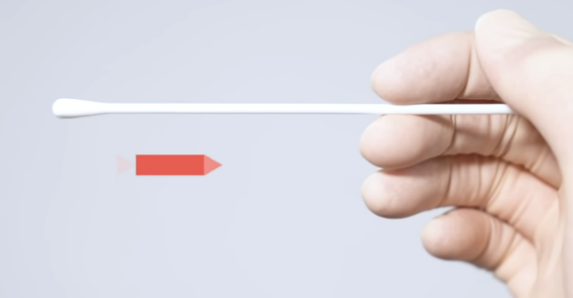 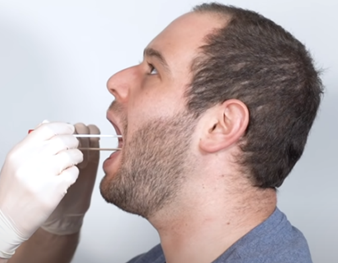 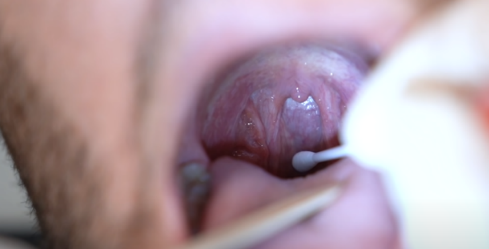 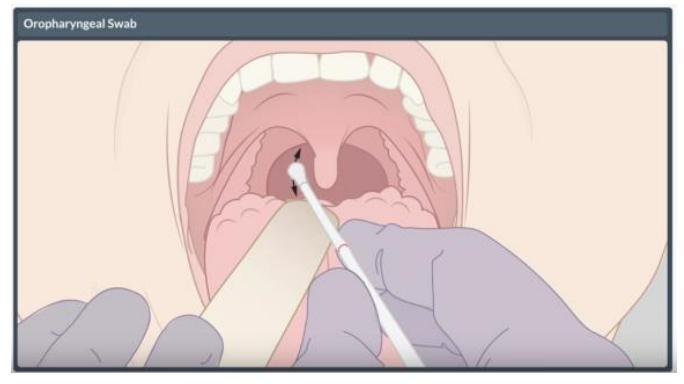 33
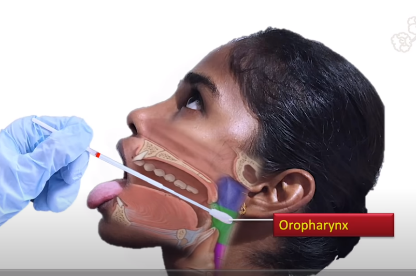 Indien het niet lukt in één beweging, vraag de patiënt tussentijds om nogmaals diep in te ademen en “AH” te zeggen. 
Leg de tongspatel direct na de keelstrijk op het celstofmatje dat de ‘vuile’ werkzone markeert of deponeer bij de ‘vervuilde materialen’ in de vuilbak. (zie verder)
Leg de swab niet neer en voorkom dat deze in contact komt met andere materialen.  
Laat de patiënt zijn/haar mondmasker terug aandoen.


2. Oppervlakkige staalname in de neus

Idem nasofaryngeale staalname MAAR:
De wissers voor gecombineerde keel- en oppervlakkige staalname zijn dikker
Niet tot in de nasofarynx
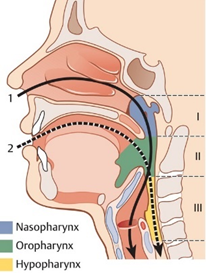 34
VERWERKING STAAL
Specifieke instructies van de test volgen, deze verschillen licht van merk tot merk 
     (bv. Aantal druppels buffervloeistof, staalverwerking, afleestijd,…)
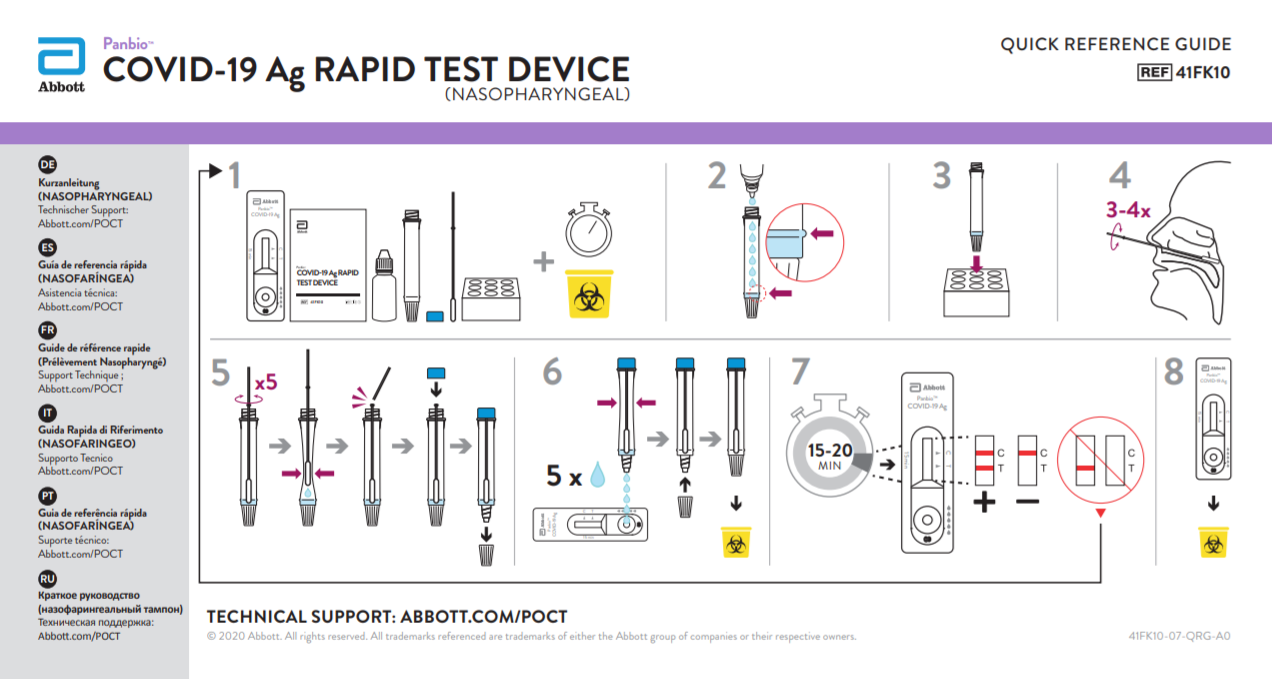 36
AFVALVERWERKING
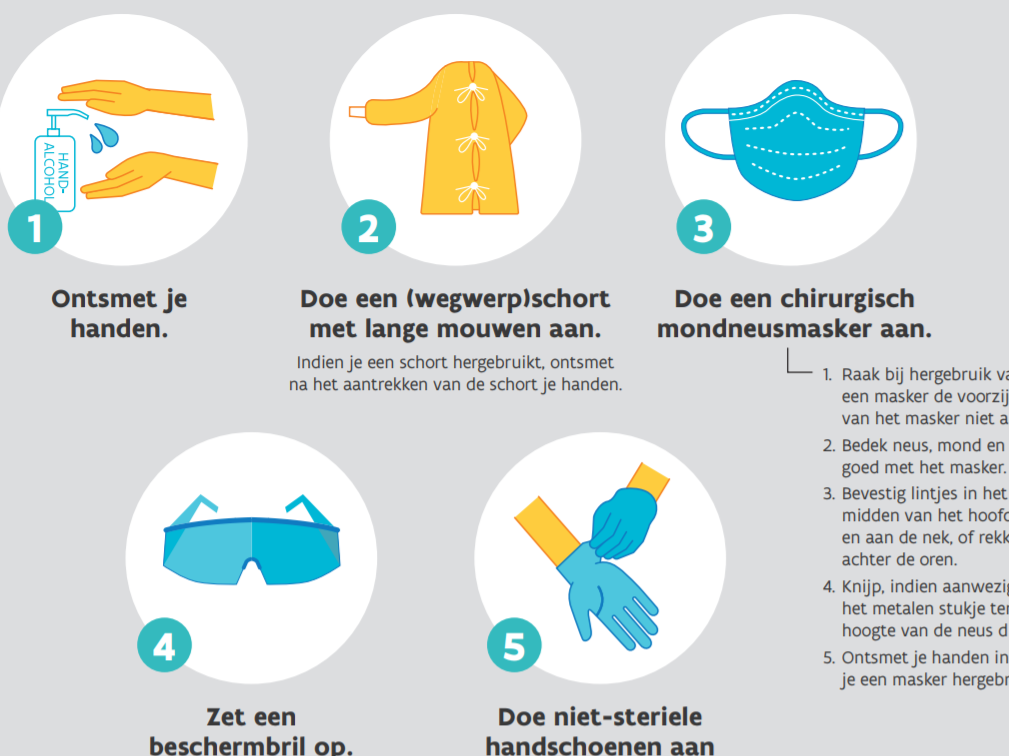 Verpakkingsmateriaal + niet besmeurde PBM
Ledigen en aanbieden in gesloten plastiek zak met goede handgreep 
    (eventueel plastiek zak in container)
Geen openingen in de zak en geen afval die uit de zak steekt
Knoop de zak dicht met handschoenen aan
Duw de lucht er niet uit
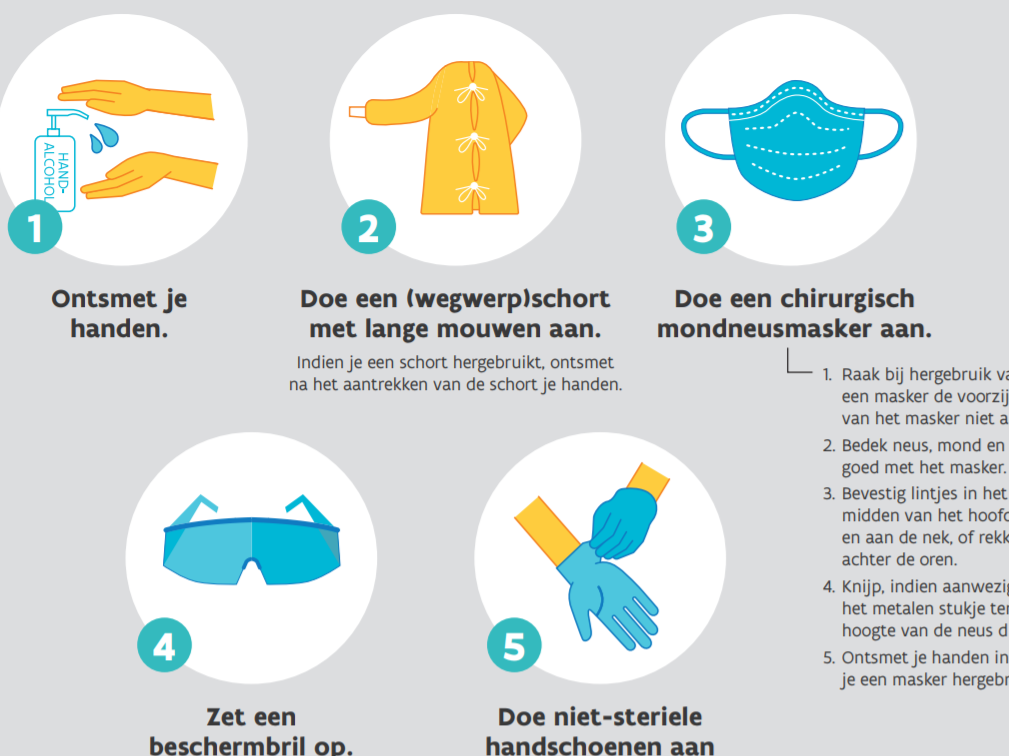 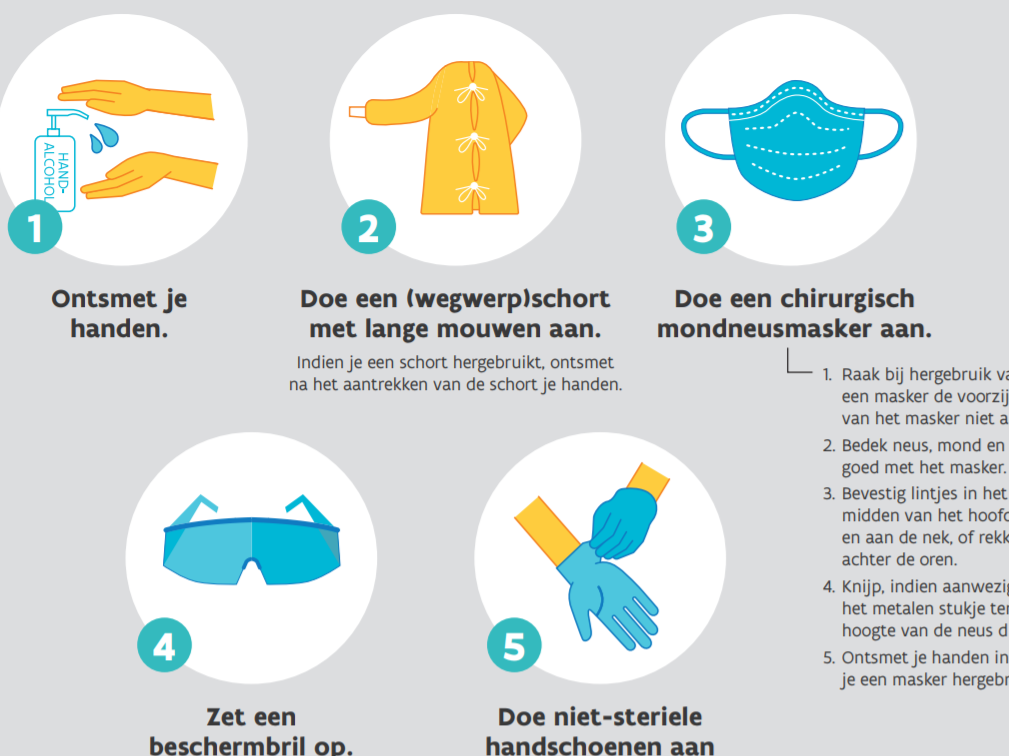 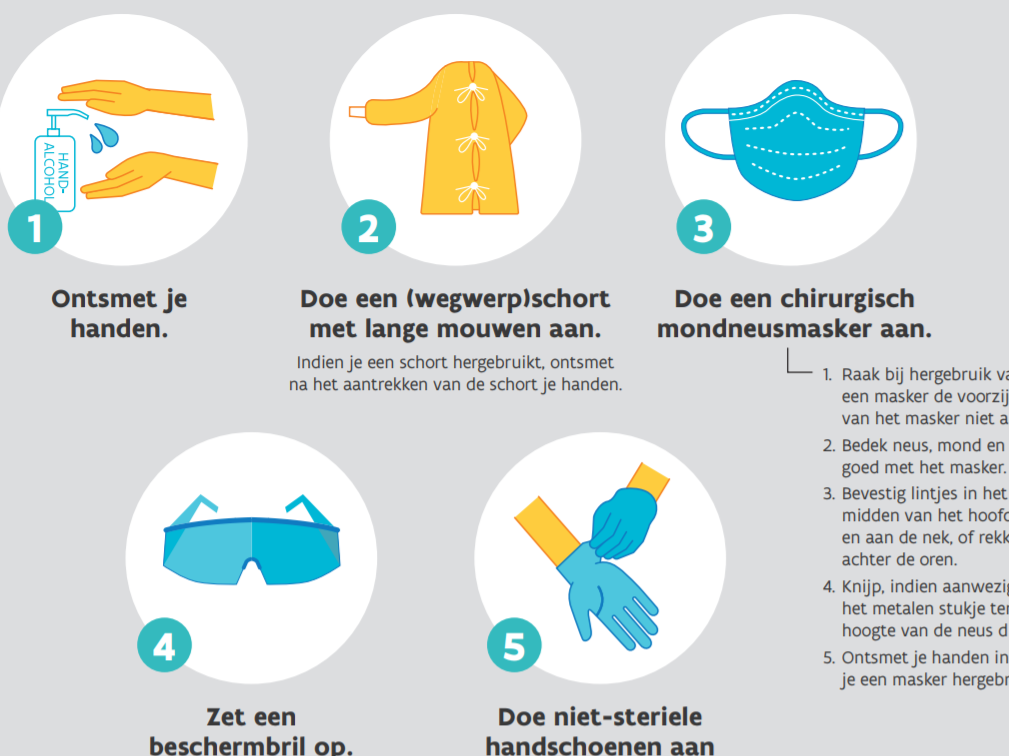 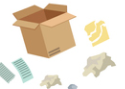 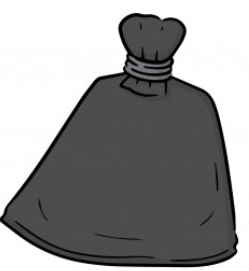 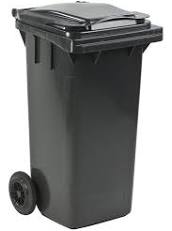 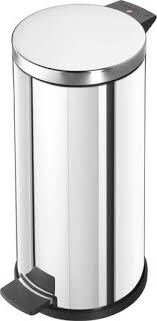 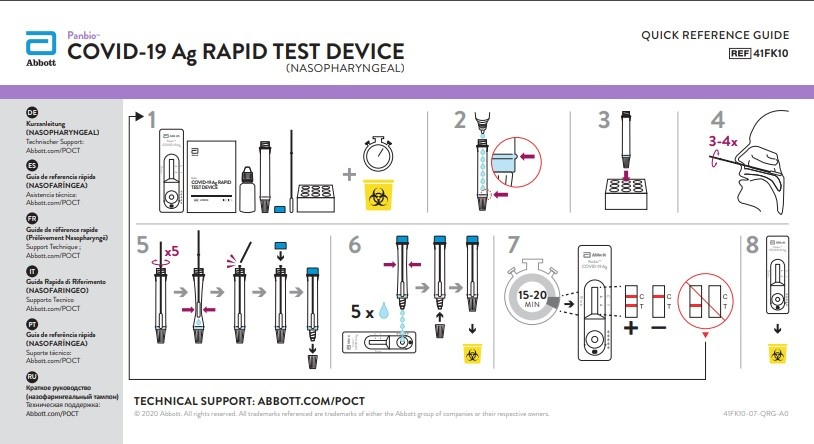 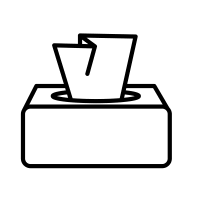 Vervuilde materialen
Besmeurde PBM
Tissues, swabs, testcassettes, testbuisjes, tongspatels, …
niet mogelijk 72 uur quarantaine
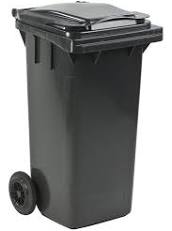 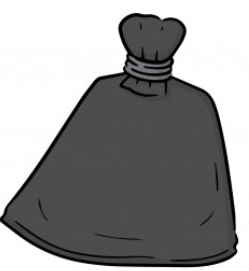 72 uur quarantaine
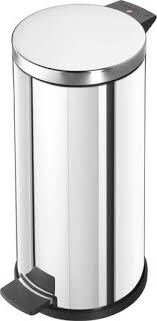 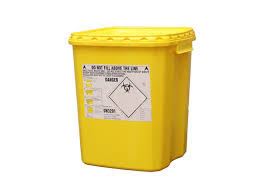 PATIËNTINFORMATIE
In afwachting van het testresultaat/ doorverwijzing naar arts
In quarantaine
Huisgenoten niet in quarantaine tenzij ze klachten hebben
Indien mogelijk contacten van afgelopen dagen al opschrijven
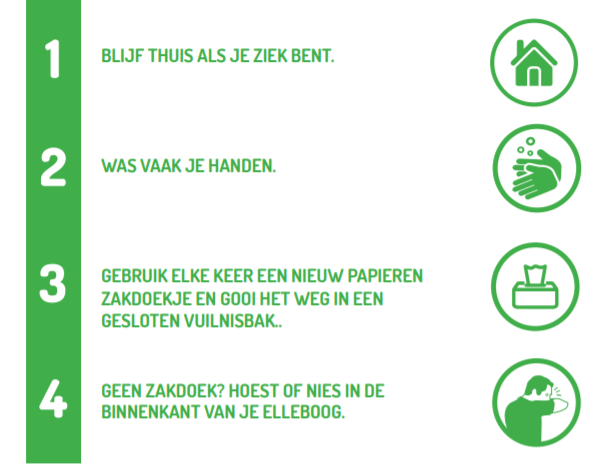 41
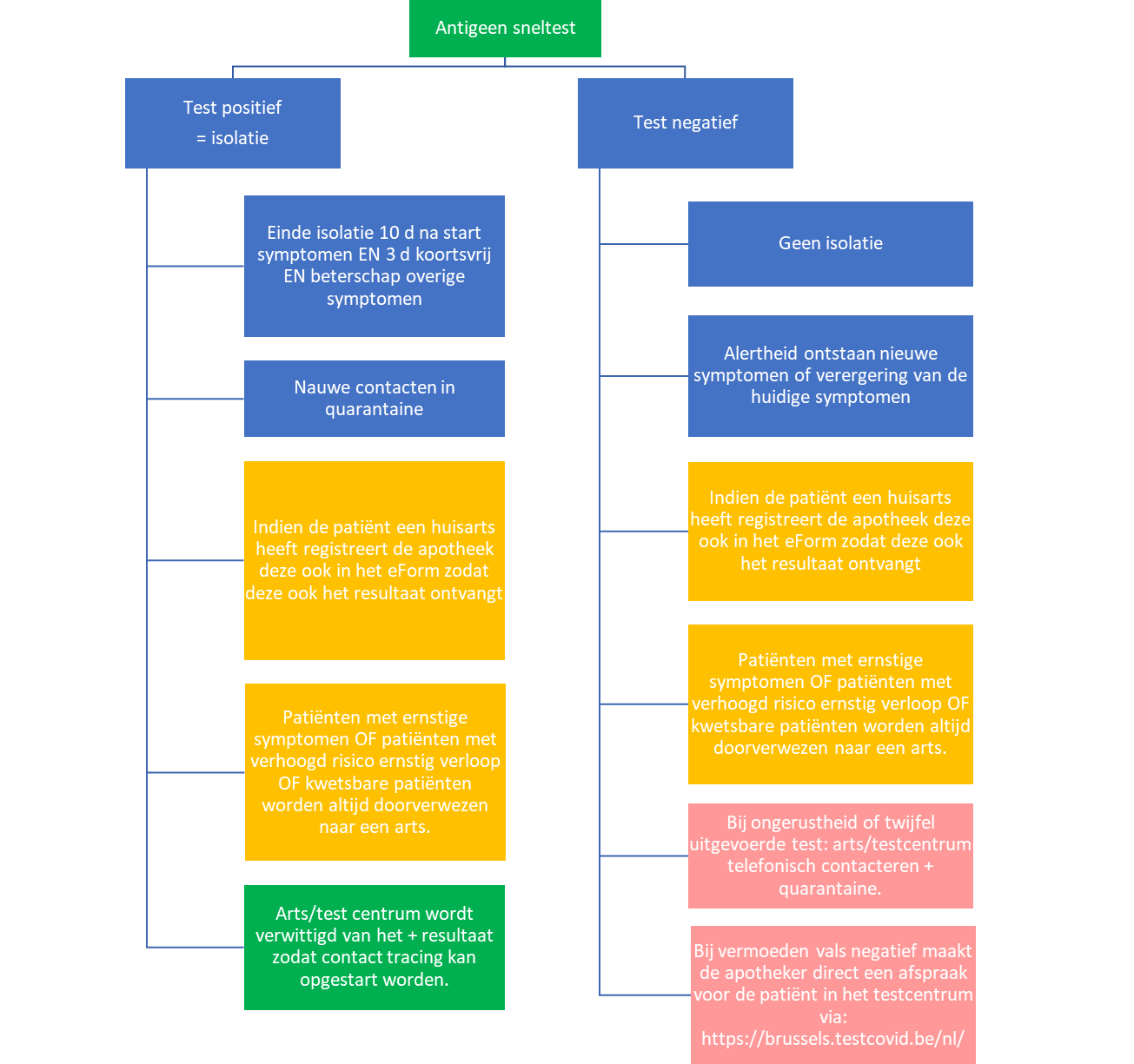 42
AFLEZEN TESTRESULTAAT
Vals positief
positief resultaat maar zijn niet besmet met het coronavirus. 
Onnodig in isolatie geplaatst.
 
Vals negatief
negatief resultaat maar zijn wel besmet met het coronavirus. 
door een slechte staalname, te lage virale lading doordat de patiënt nog maar net besmet is of de staalname te lang na het ontstaan van de symptomen gebeurd, …
deze patiënten kunnen dus onbewust andere mensen besmetten maar indien ze zich niet zouden getest hebben idem.
     = belangrijk testresultaat goed te kaderen!
     = bij moeilijkheden bij het aflezen van het 
  	 resultaat, ernstige ziekteverschijnstelen,  	   	ongerustheid stuur steeds door naar de arts
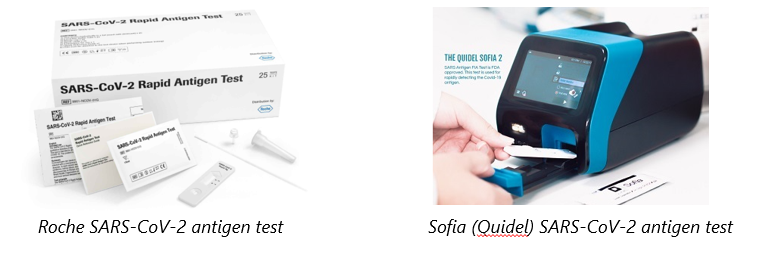 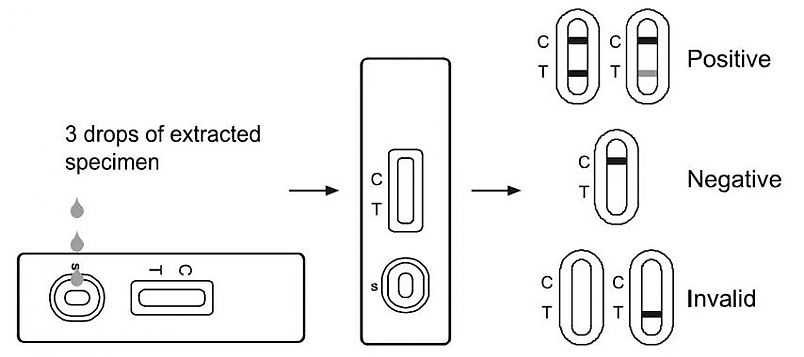 45
REGISTRATIE TESTRESULTAAT
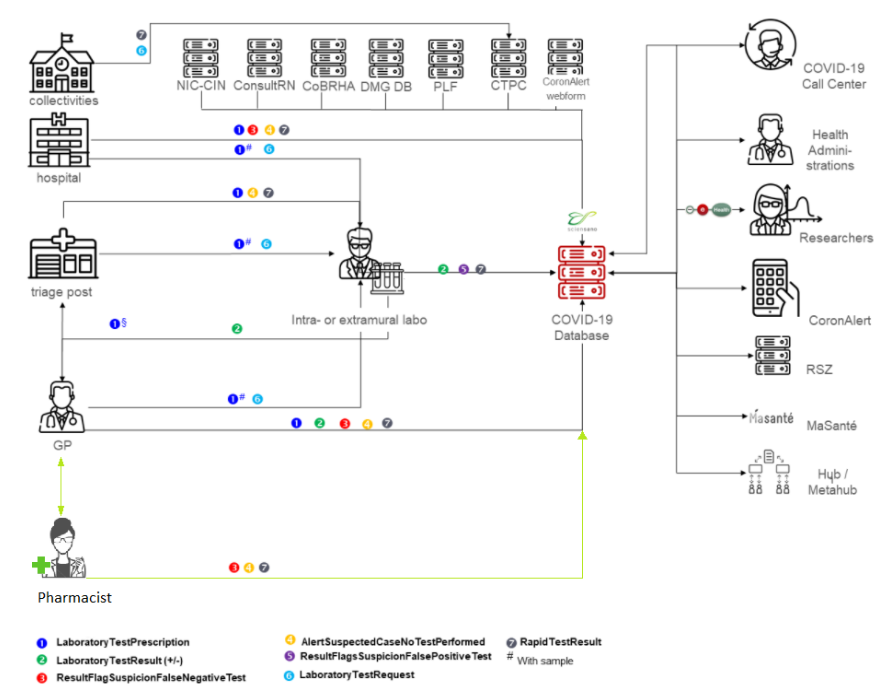 Enkel in kader van dit testproject:
https://covid19lab.healthdata.be/forms/rtr
Verdere beschrijving van alle velden in afzonderlijk document.
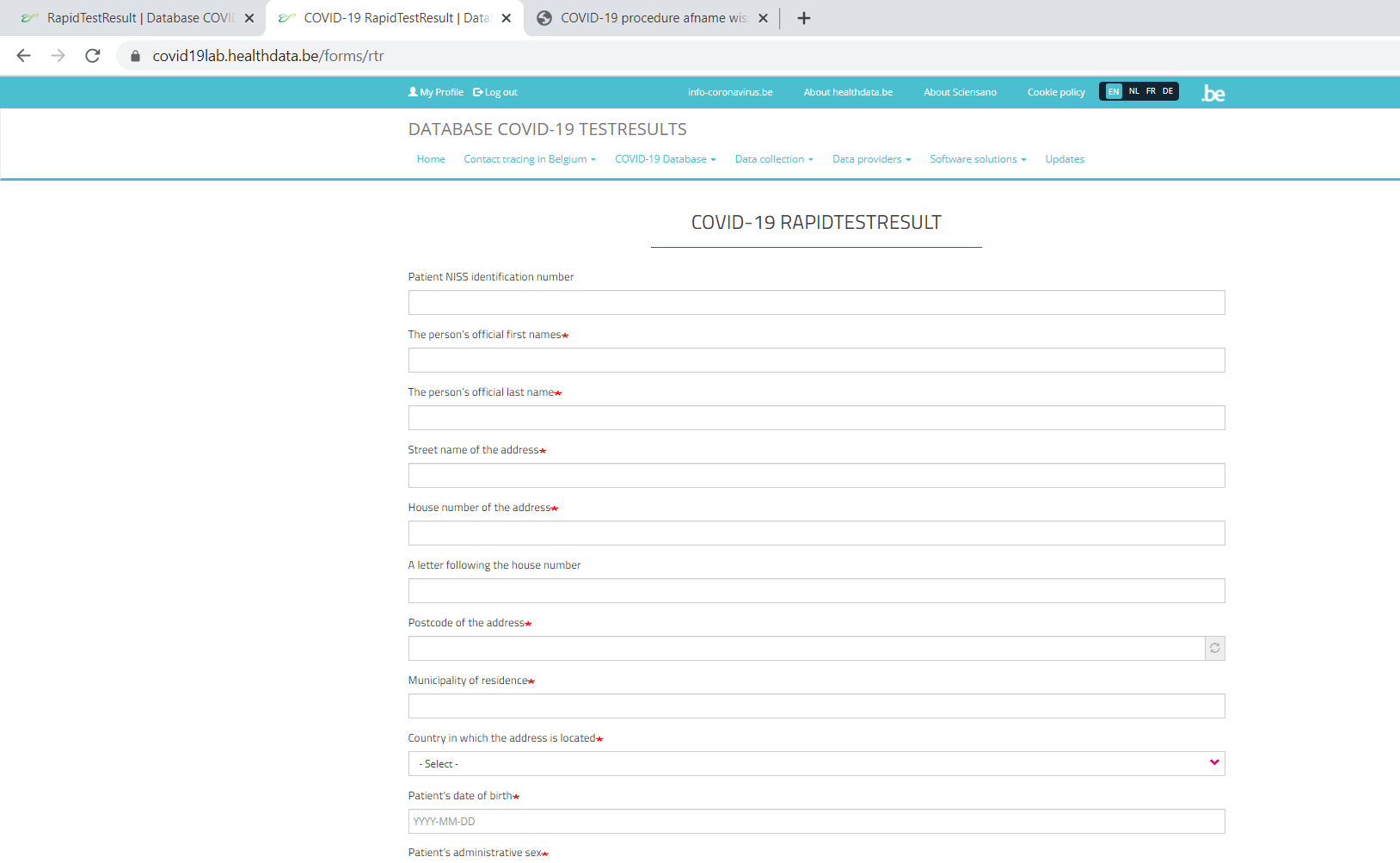 VERGOEDING
VERGOEDING RIZIV
Idem artsen

CNK 5221323
Honorarium Covid-19 Antigeensneltest: Staalafname + analyse van de test en report
18,72 euro 

Registratie op fictief voorschrift
Registratie met fictieve arts
Gratis voor de patiënt
Vergoeding van het RIZIV via tariferingsdiensten die deze voorschriften doorsturen voor tarifering naar het betrokken ziekenfonds.
Patiënten zonder INSZ of BIS nummer of met een BIS nummer maar zonder mutualiteit kunnen niet getest worden in de apotheek. Controleer terugbetaling via Mycarenet!
50
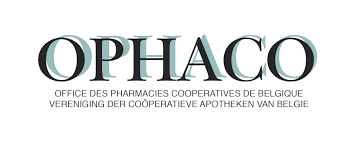